Forever
Before the mountains were brought forth, Or ever you had formed the earth and the world, even from everlasting to everlasting
You are God (Psm. 90:2)
Entropy
Bootes Void
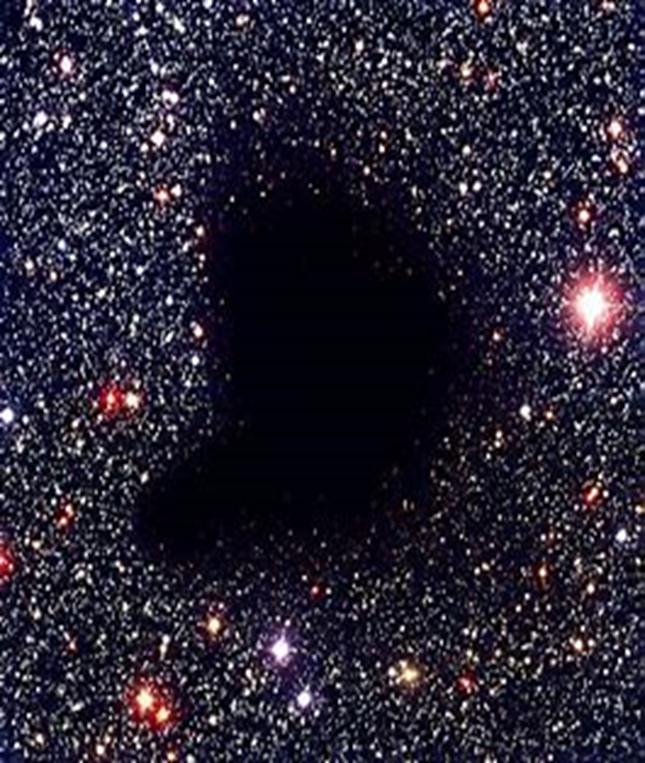